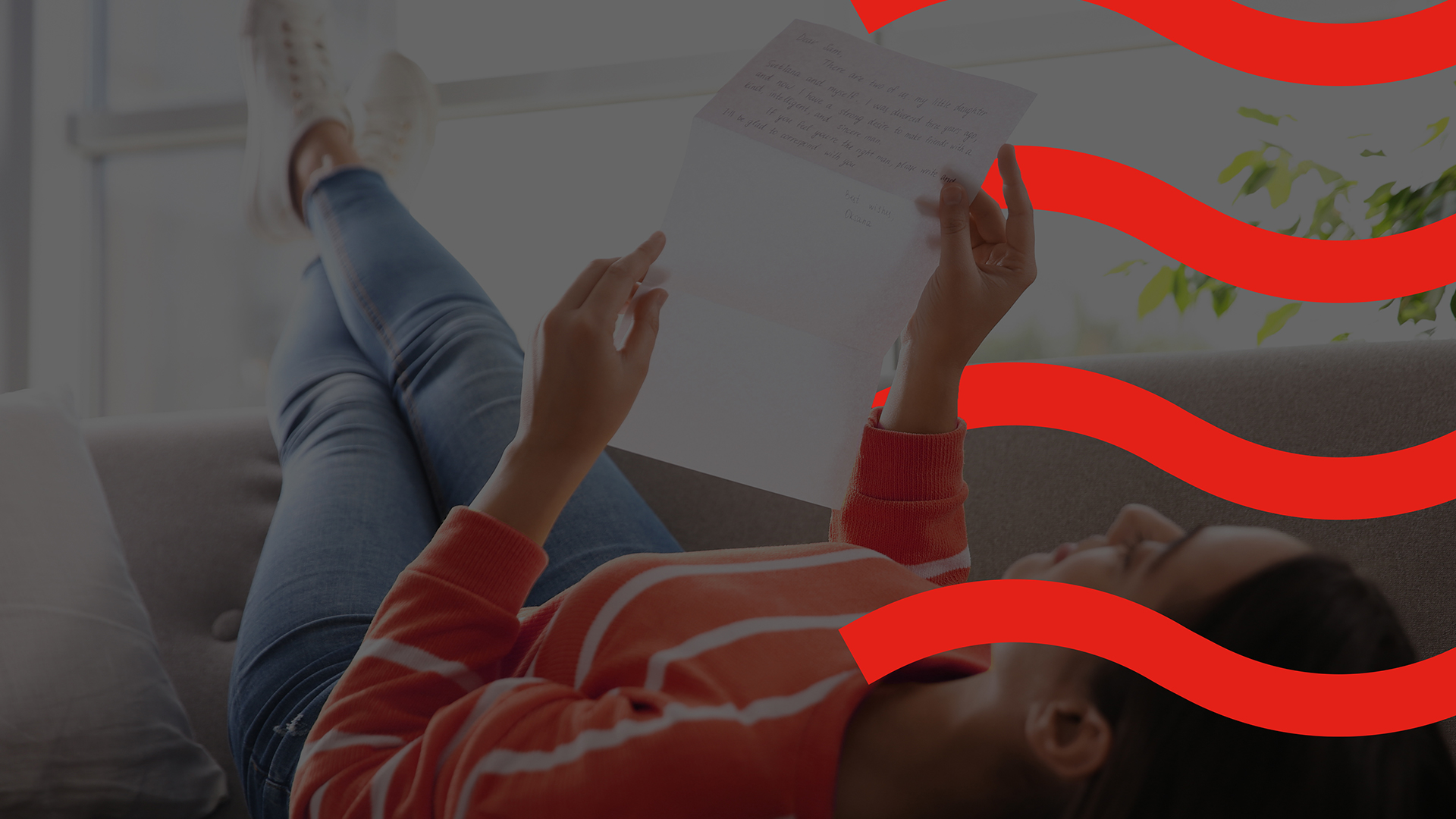 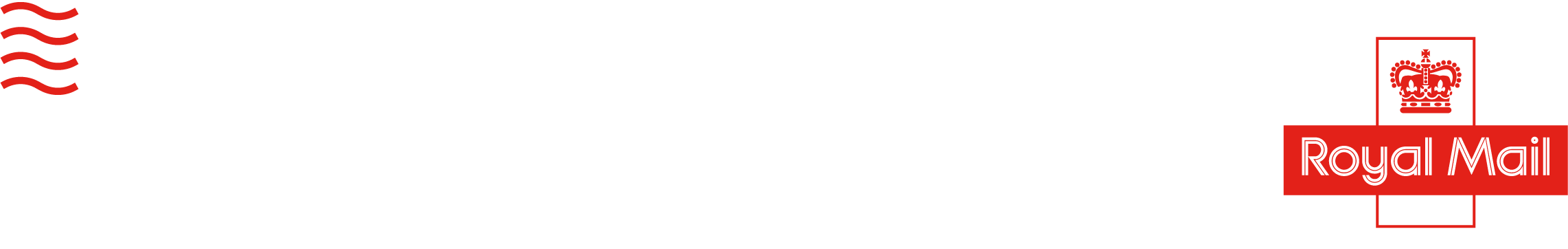 MAIL MEDIA IS MORE EFFECTIVE THAN EVER
Providing unrivalled cut though, engagement and longevity
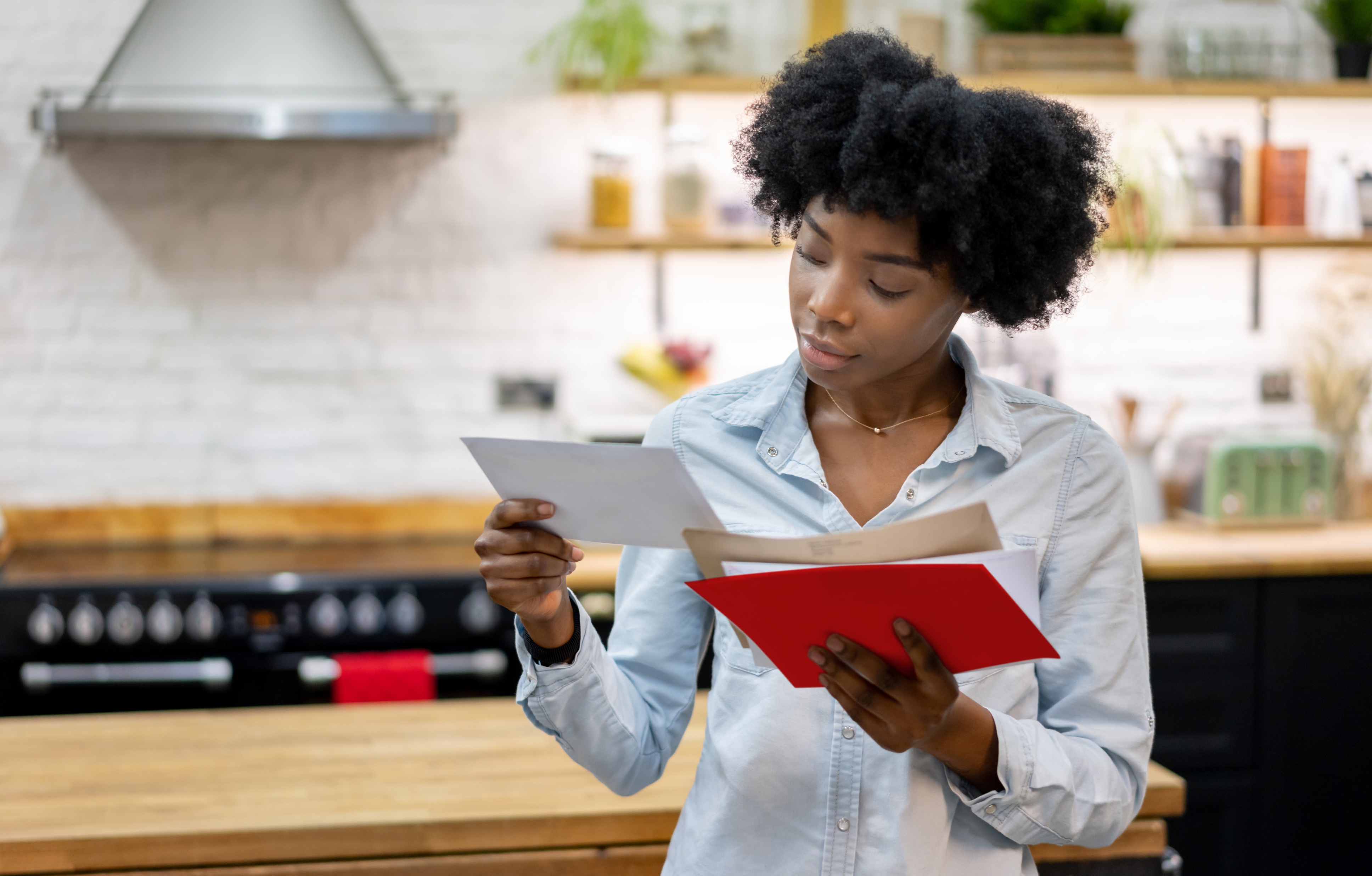 Mail cuts through
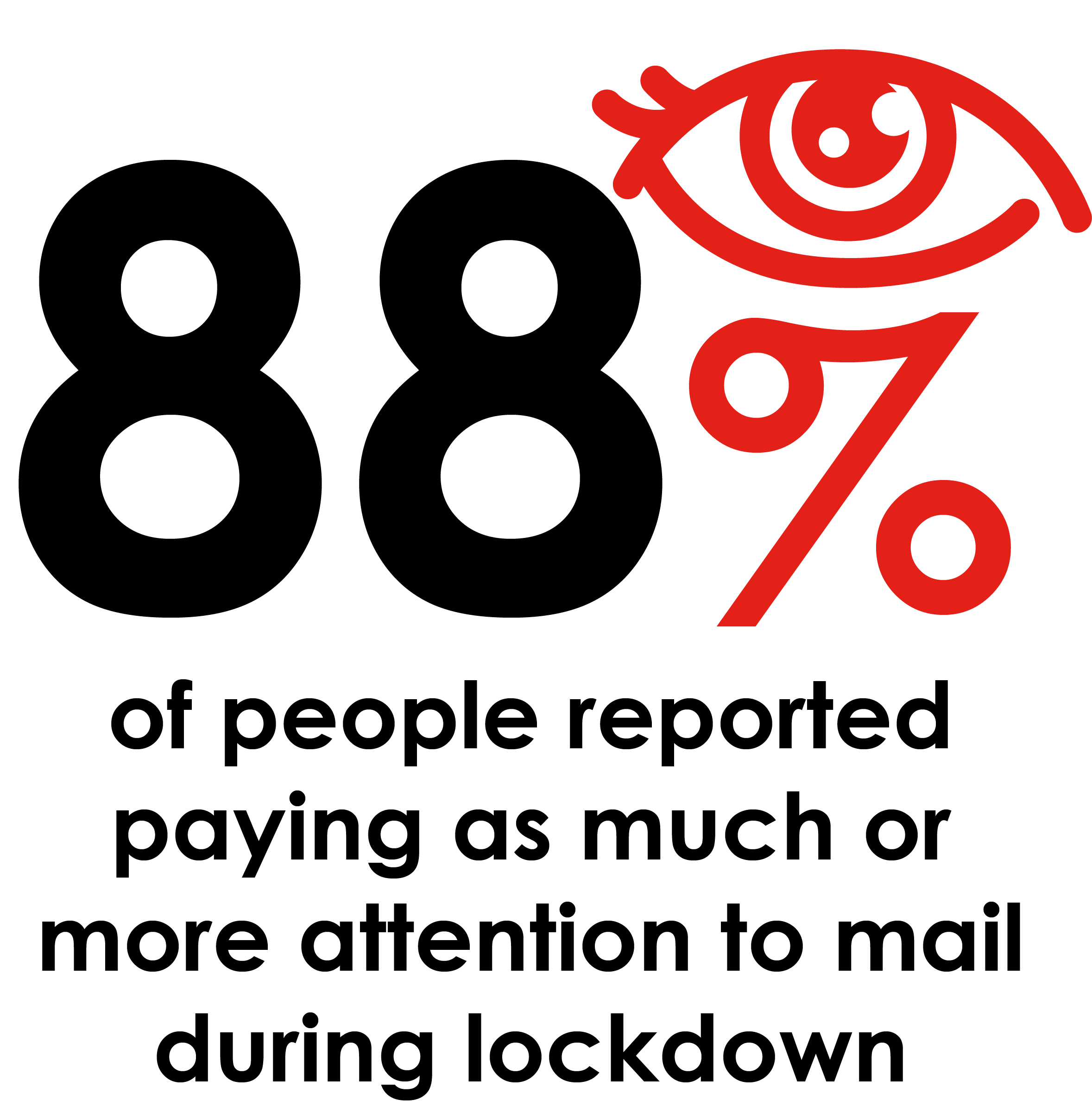 Sources: Royal Mail Marketreach, Coronavirus Research, Trinity McQueen 2020
Source:  Emailmonday “The Ultimate Marketing Automation stats” (2019)
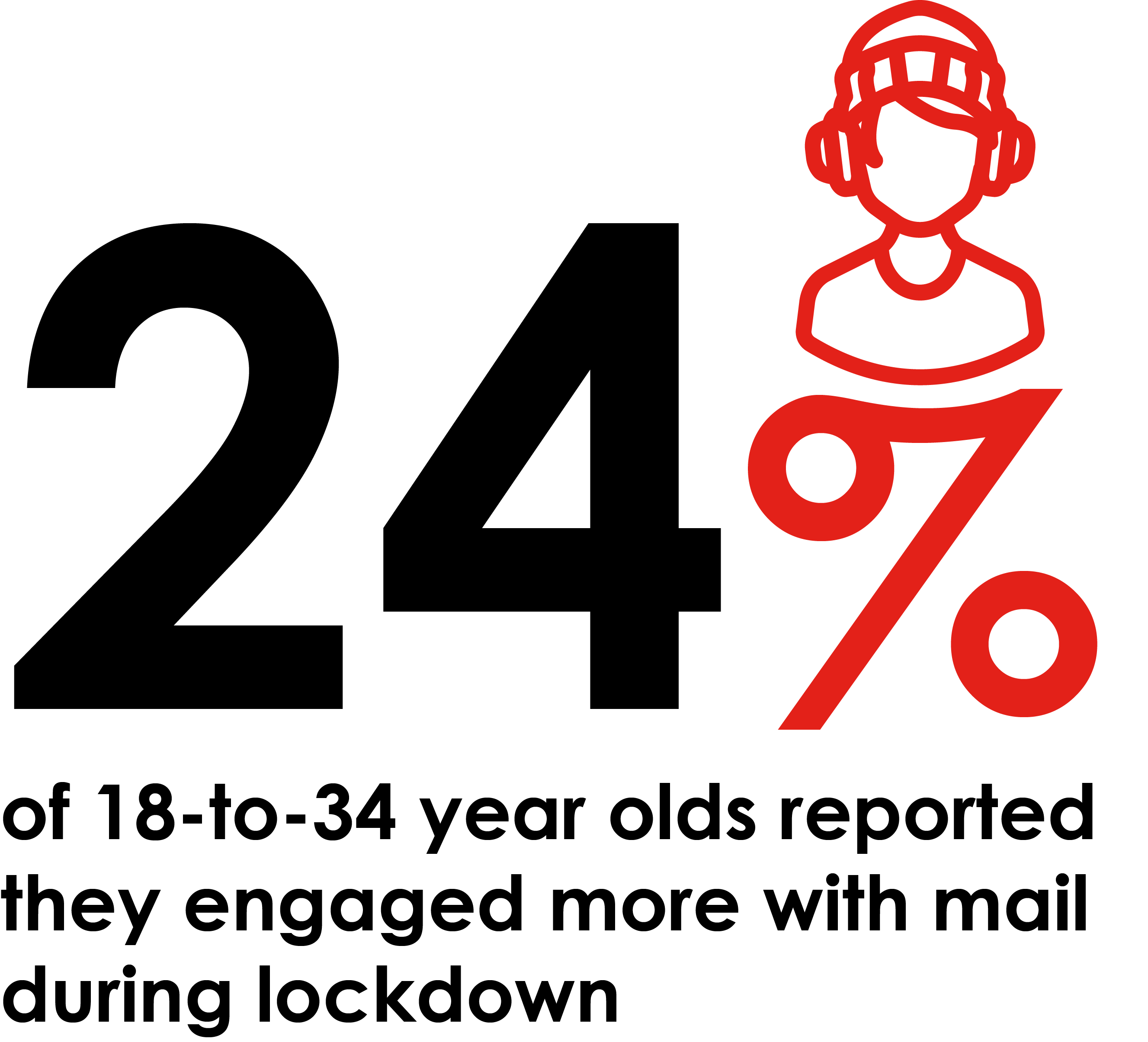 Sources: Royal Mail Marketreach, Coronavirus Research, Trinity McQueen 2020
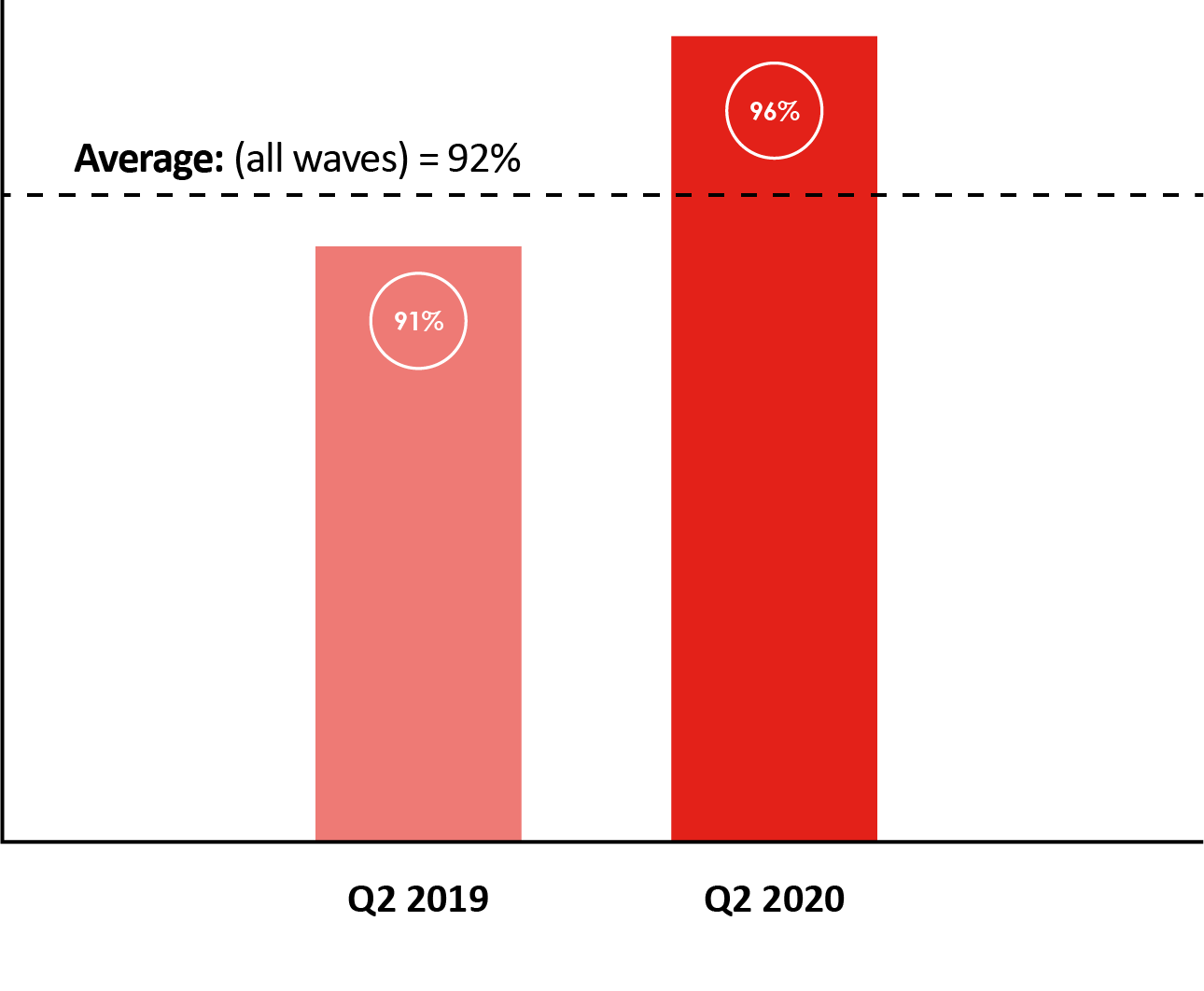 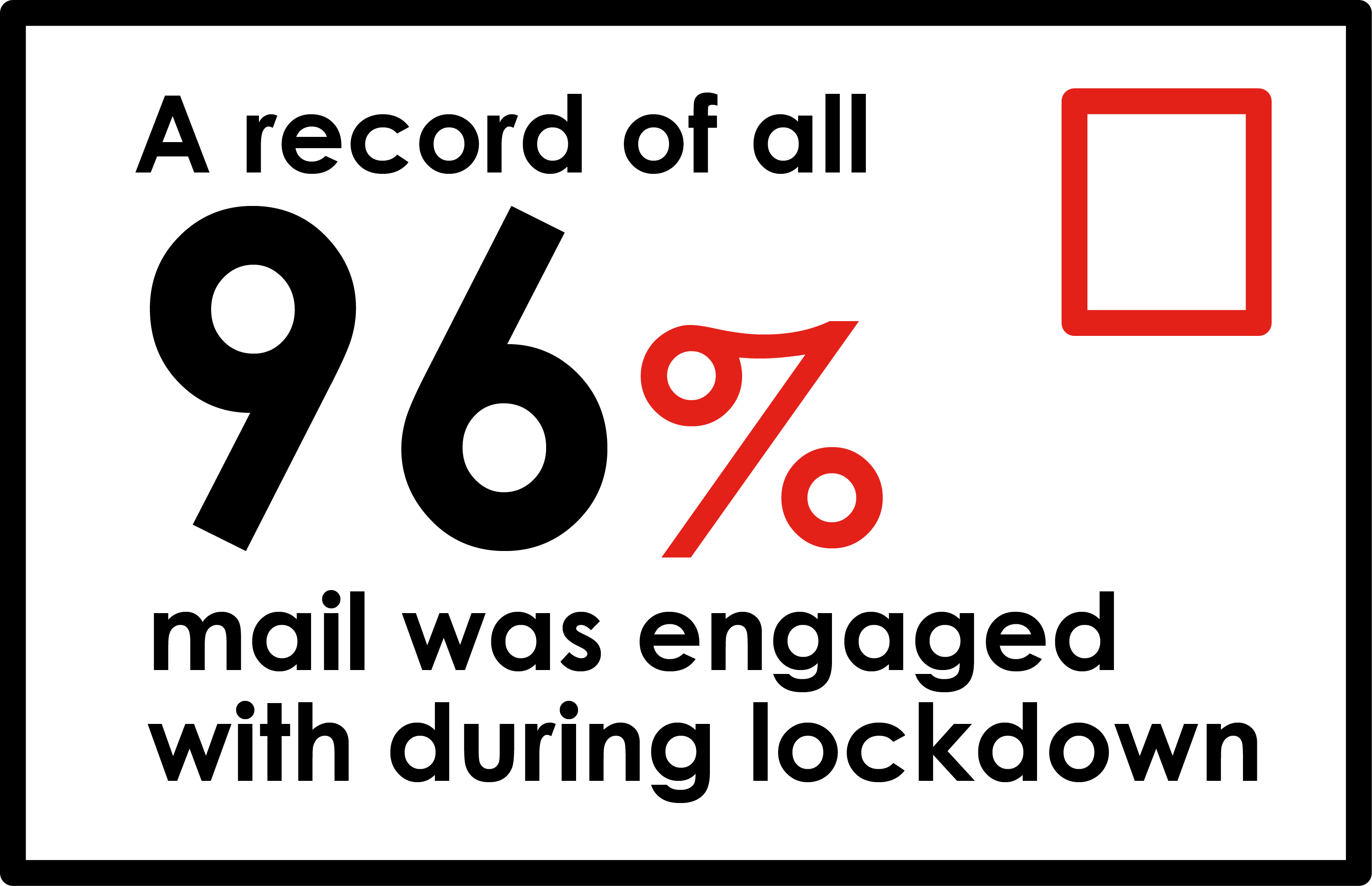 Sources: JICMAIL, Q2 2018 – Q2 2020
Consistently high engagement rates
Across all mail media types – between 76% - 99%
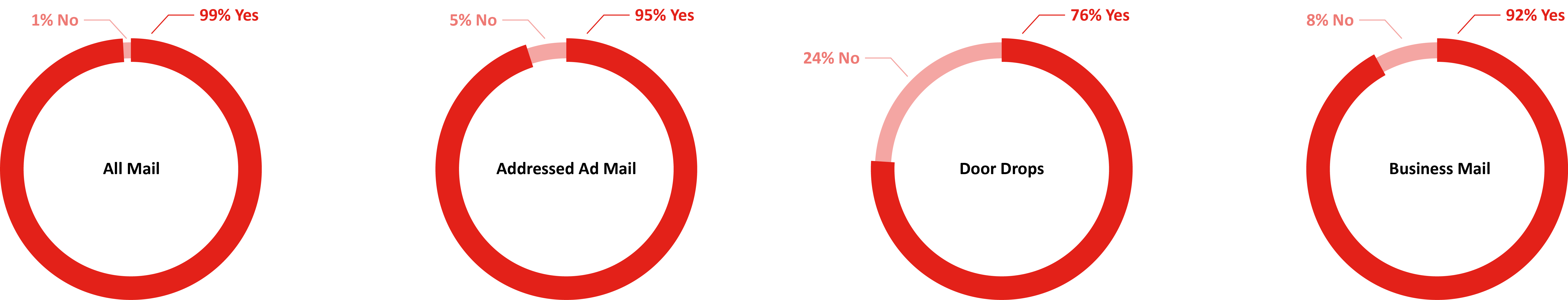 ENGAGED: % of mail processed in some way including – opening, reading, sorting, put aside for later, filed, put on display, put in the usual place.

MINIMALLY PROCESSED: % of mail thrown way only.
Sources: JICMAIL Item Data, Q2 2017 – Q2 2021
Huge growth in yoy interaction with all mail types, particularly ad mail & door drops
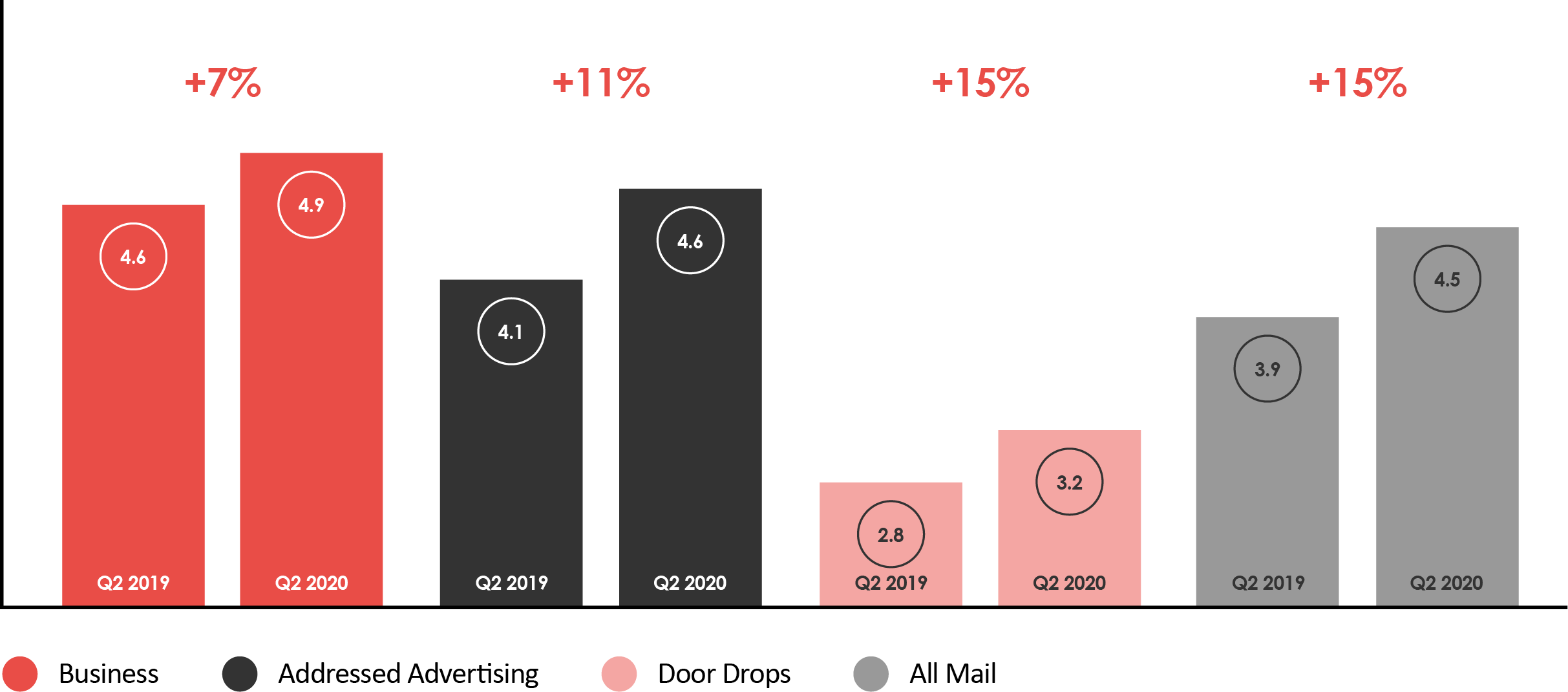 Sources: JICMAIL, Q2 2018 – Q2 2020
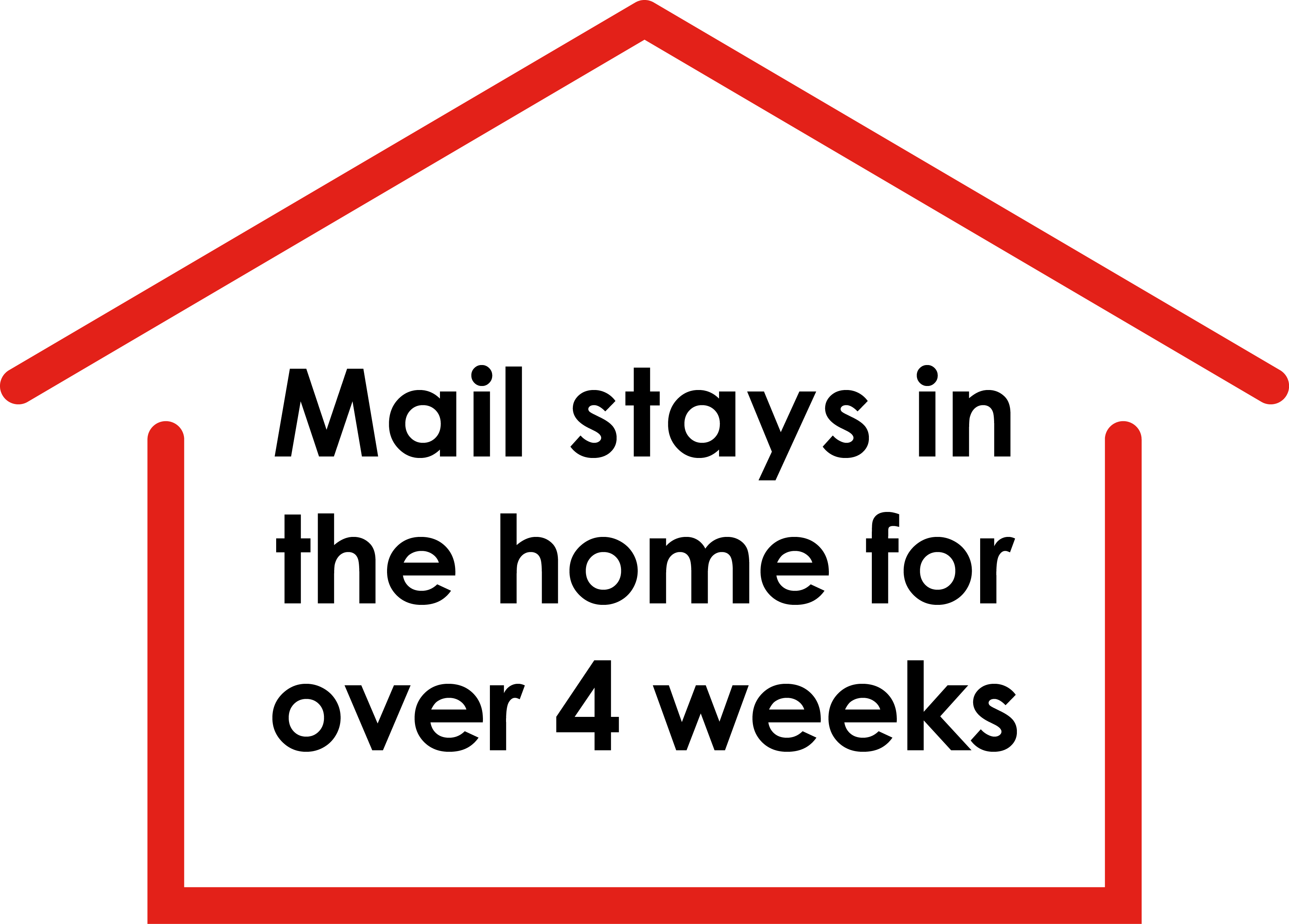 Sources: JICMAIL Q2 2017 – Q4 2020
Convert prospects to buyers
Adding mail to the mix boosts the bottom line for businesses. According to the IPA, 25% of people have bought from a brand as a result of receiving mail.
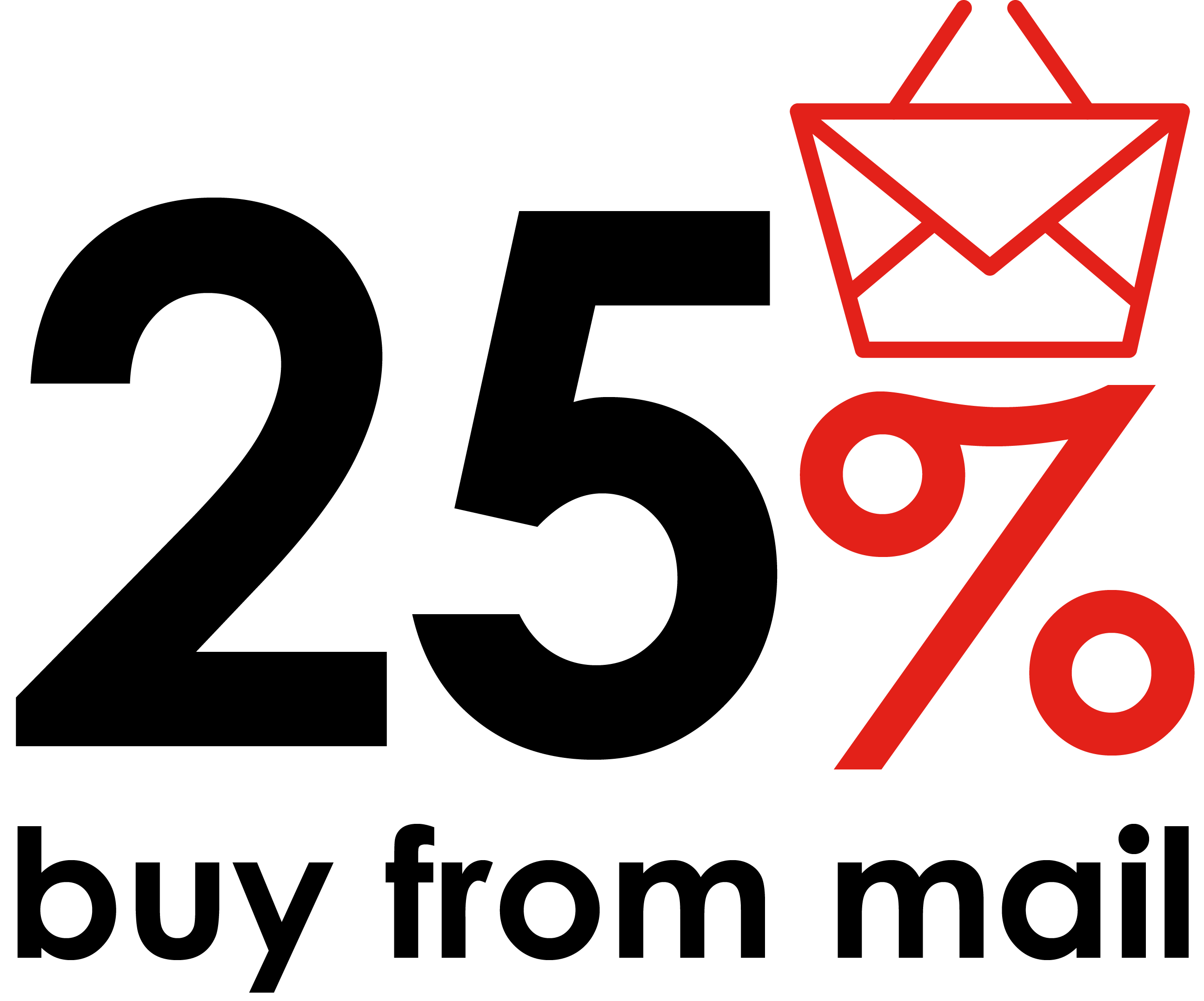 Source: IPA Touchpoints 2019
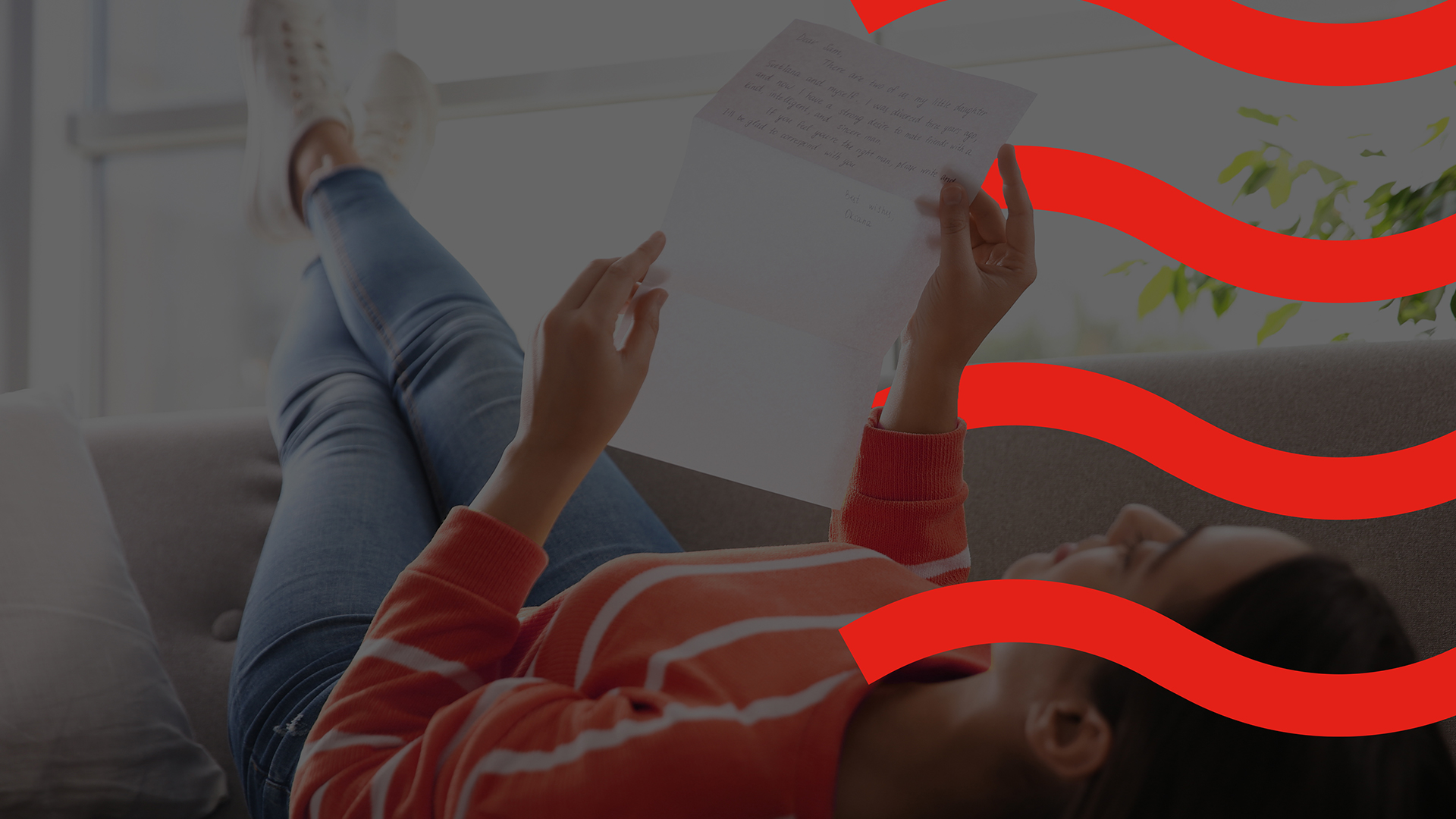 THANK YOU
www.marketreach.co.uk